វិធីចែកការចែកចំនួនមានសំណល់
គណិតវិទ្យា ថ្នាក់ទី៣
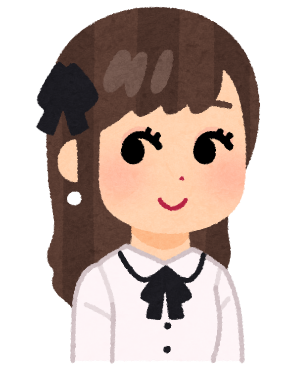 សុខាកំពុងចែកផ្លែប៉ោម 32÷6 ដើម្បីរកចំនួនផ្លែប៉ោមដែលនៅសល់។ 
តោះយើងជួយគាត់ធ្វើលំហាត់ខាងក្រោម៖
ការដោះស្រាយរបស់សុខា
សុខាចែកផ្លែប៉ោម 5ផ្លែ ក្នុងមួយក្រុម
1       2      3      4       5      6
យើងឃើញមានផ្លែប៉ោម 2ផ្លែ ដែលមិនមានក្រុម។

ដូចនេះ 2ជាសំណល់នៃផលចែក
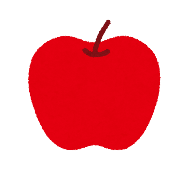 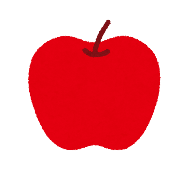 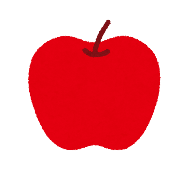 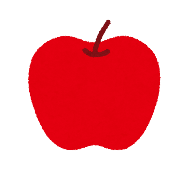 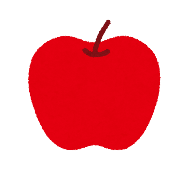 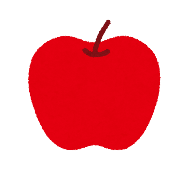 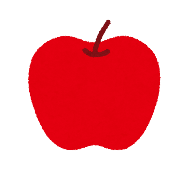 1

2

3

4

5
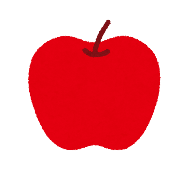 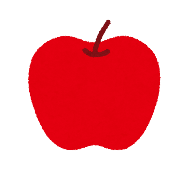 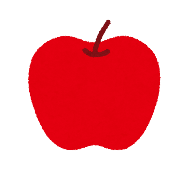 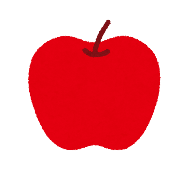 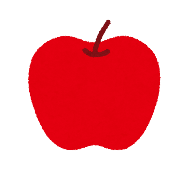 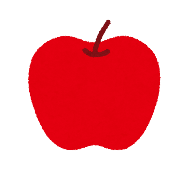 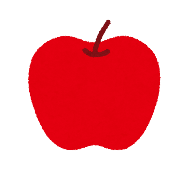 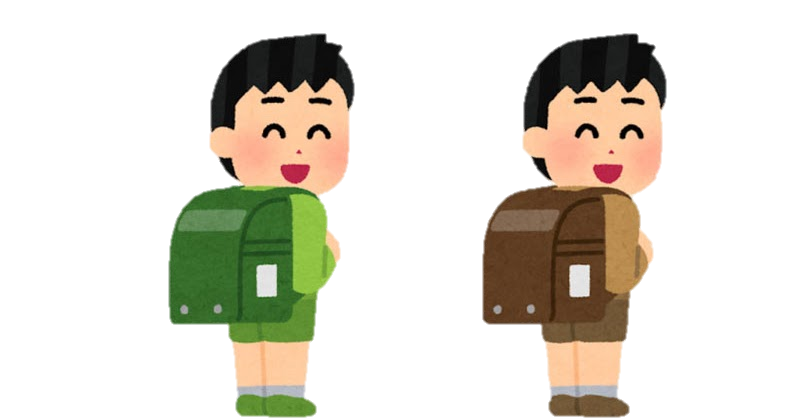 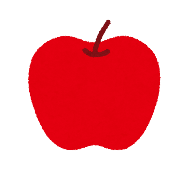 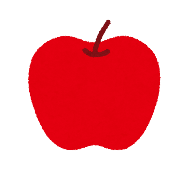 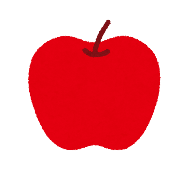 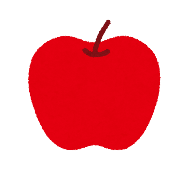 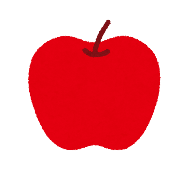 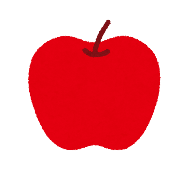 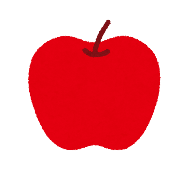 ធ្វើបានល្អណាស់! 32÷6= 5 សំណល់ 2
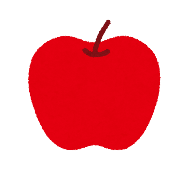 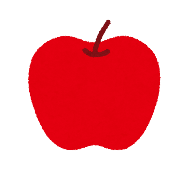 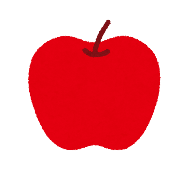 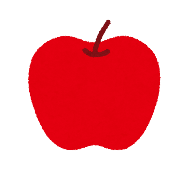 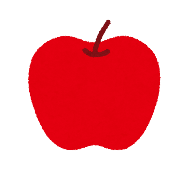 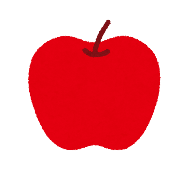 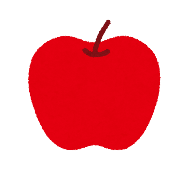 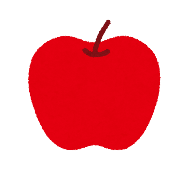 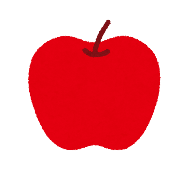 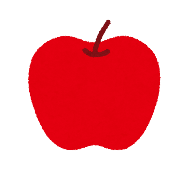 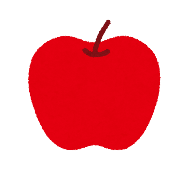 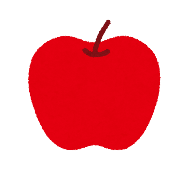 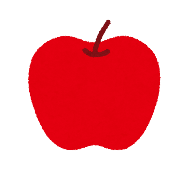 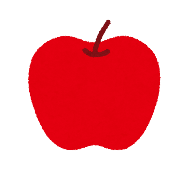 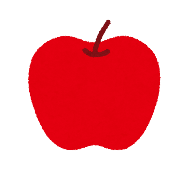 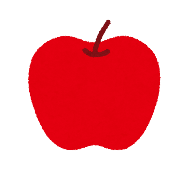 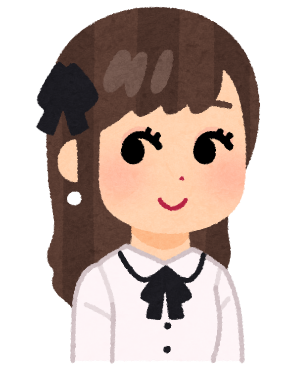 នីកាកំពុងចែកសៀវភៅ 28÷5 ដើម្បីរកចំនួនសៀវភៅដែលនៅសល់។ 
តោះយើងជួយគាត់ធ្វើលំហាត់ខាងក្រោម៖
ការដោះស្រាយរបស់នីកា
1       2      3      4       5
ក្នុងមួយក្រុម នីកាចែកសៀវភៅ 5ក្បាល
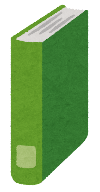 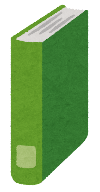 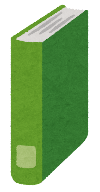 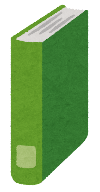 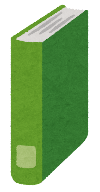 យើងឃើញមានសៀវភៅ
3ក្បាល ដែលមិនមានក្រុម។

ដូចនេះ 3ជាសំណល់នៃផលចែក
1

2

3

4

5
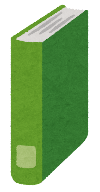 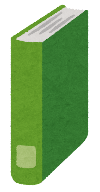 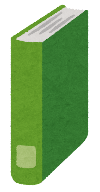 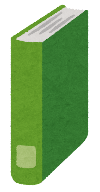 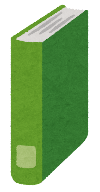 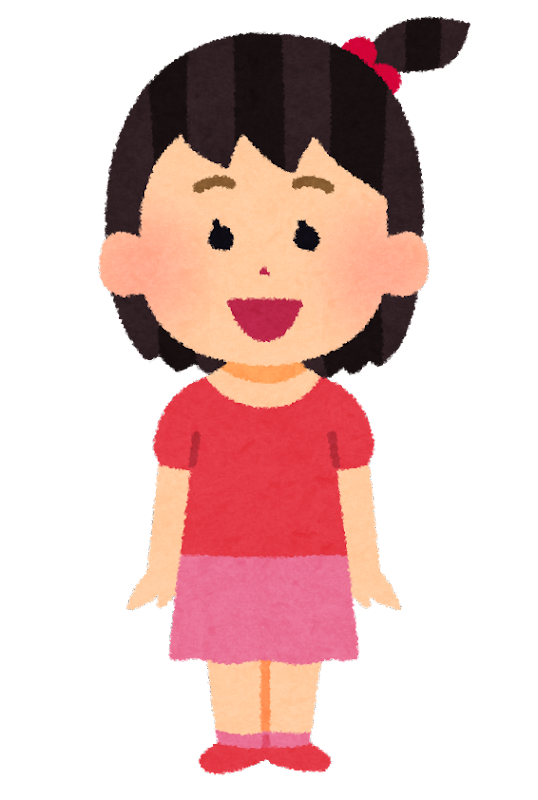 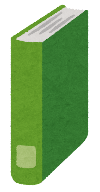 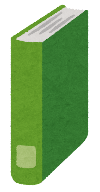 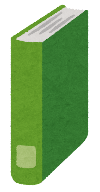 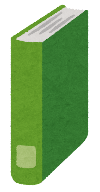 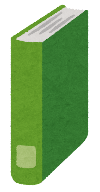 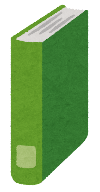 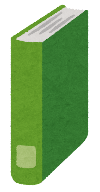 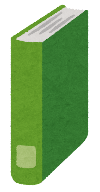 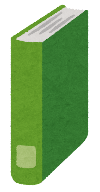 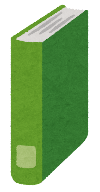 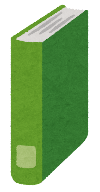 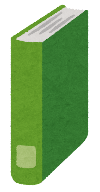 ធ្វើបានល្អណាស់! 28÷5= 5 សំណល់ 3
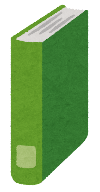 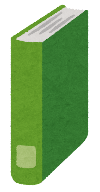 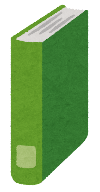 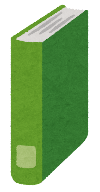 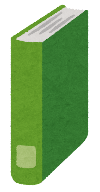 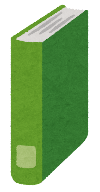 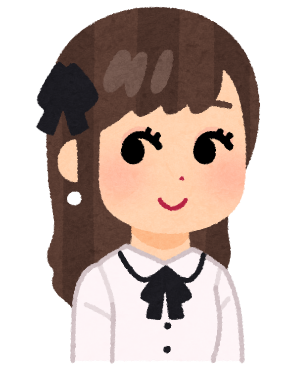 មុន្នីកំពុងចែករូបផ្កាយ 15÷6 ដើម្បីរកចំនួនរូបផ្កាយដែលនៅសល់។ 
តោះយើងជួយគាត់ធ្វើលំហាត់ខាងក្រោម៖
ការដោះស្រាយរបស់មុន្នី
1       2       3      4       5      6
ក្នុងមួយក្រុម មុន្នីចែករូបផ្កាយ 2រូប
យើងឃើញមានរូបផ្កាយ 3ផ្លែ ដែលមិនមានក្រុម។ 

ដូចនេះ 3 ជាសំណល់នៃផលចែក
1

2
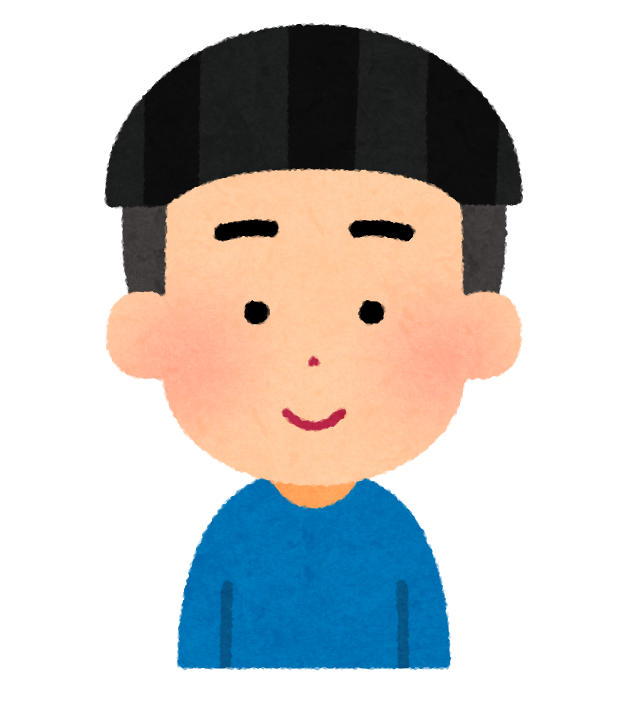 ធ្វើបានល្អណាស់! 15÷6=2 សំណល់ 3